woord
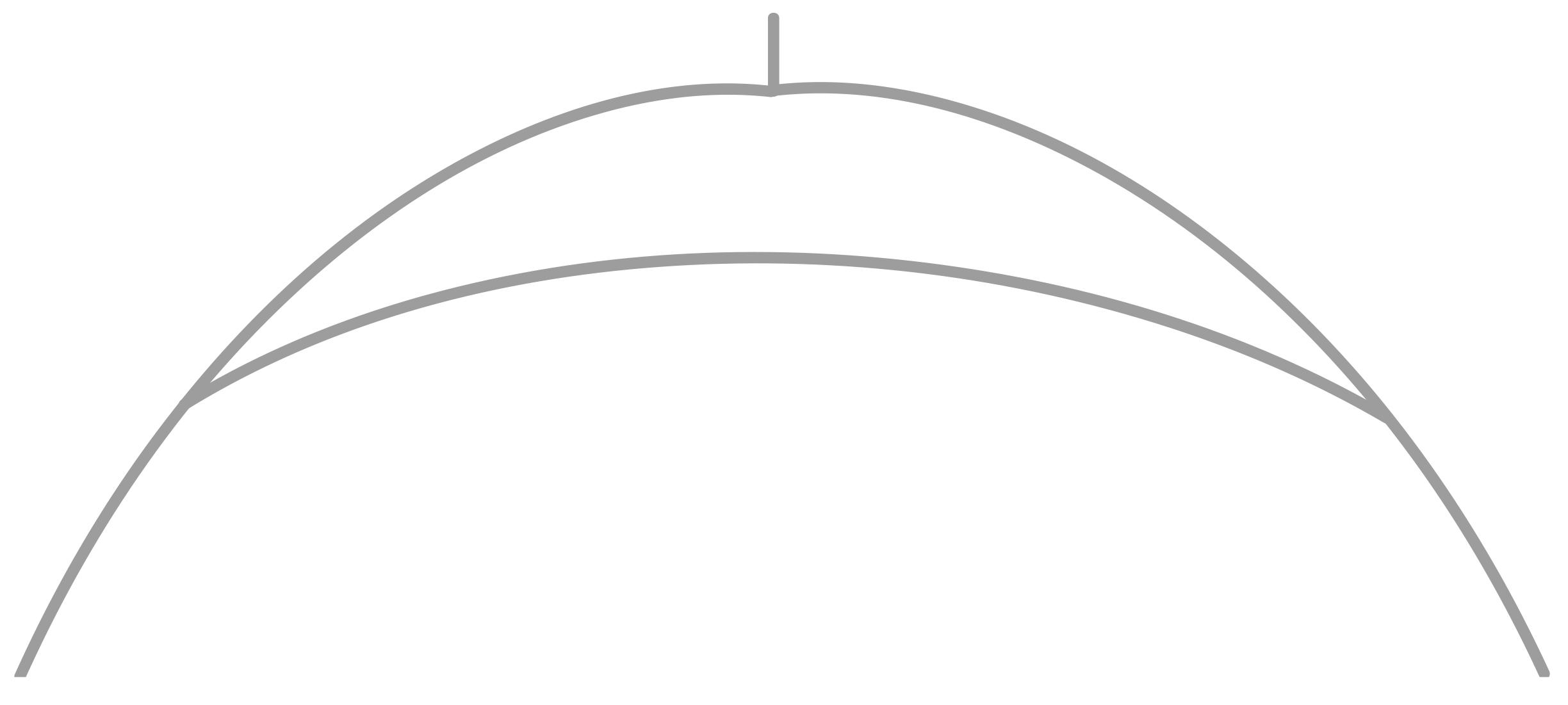 woord
woord